PROGETTAZIONE EUROPEA PER IL PAESAGGIO 
LABORATORIO - PARTE I
Prof. Giorgio ANDRIAN
Le rappresentanze regionali a Bruxelles
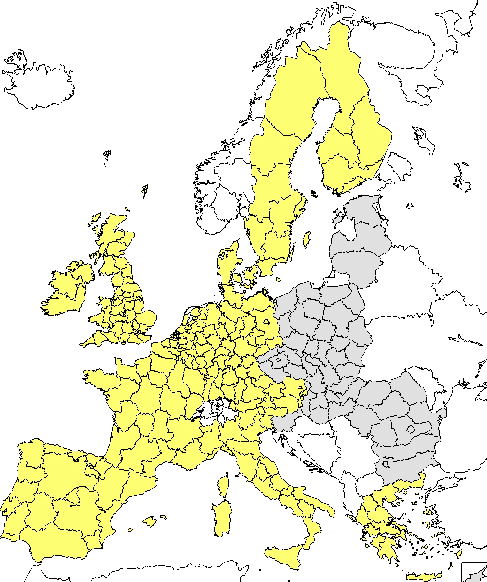 Paesi UE: 27
Regioni italiane: tutte





Fonte: European Committee of the Regions 2021
3
Helpdesk 
europrogettazione
Organizzazione eventi
 di promozione
 del Veneto
Accoglienza
e assistenza 
delegazioni 
dal Veneto
Assistenza a 
Giunta
 e Consiglio su BXL
Informazione  e
 formazione
 sul territorio
Regione Veneto 
  Sede di Bruxelles
Partecipazione alla
 fase
 ascendente
 del pr. decisionale
Dossier speciali
Punto di riferimento
 veneti a Bruxelles
Le attività della sede di Bruxelles
4
Cosa vuol dire lavorare con i finanziamenti europei?
Obiettivi comuni
Possibilità per il territorio
Creare reti
Sviluppo innovazione (prodotti e servizi)
Competitività
Autofinanziare le proprie idee
Fare meno fatica per raggiungere un obiettivo → se qualcuno è più avanti di me
Formarsi
Miglioramento qualità della vita
Moltiplicazione delle idee
Certezza della disponibilità dei finanziamenti
Gareggiare, SANA competizione → passano i più bravi; meritocrazia
Creazione di banche dati funzionali a sviluppo di ricerca e realizzazione effettivo
5
Cosa è richiesto per lavorare con i finanziamenti europei?
Condivisione del sapere
Integrazione tra i paesi europei, paesi evoluti → paesi meno evoluti  SENSO DI PARTENARIATO
Buone pratiche
Interlocutori competenti 
Essere all'interno di quadro di priorità (aspetto etico, programmazione di priorità di medio periodo)
Nascita di rapporti anche dopo la fine del finanziamento (nascita di reti)
Maggiore conoscenza delle diverse realtà
6
Come funziona? L’Europa lancia della calls, non attende le tue domande.
Programmi
Progetti
Politiche
Strategie
7
Da dove iniziare
https://ec.europa.eu/info/funding-tenders/opportunities/portal/screen/how-to-participate/how-to-participate/1/1
8
Esercizio per testare la mia idea
9